Souborný katalog České republiky, jeho využití při katalogizaci a možnosti připojení knihoven
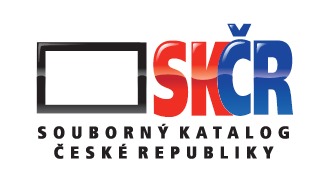 Setkání pracovníků místních veřejných knihoven regionu Praha
Městská knihovna v Praze - pobočka Petřiny
26.3.2024
PhDr. Eva Svobodová Národní knihovna ČR – Oddělení souborných katalogů
NK ČR – Odd. souborných katalogů  spravuje báze:
SKC
8.424.033 
záznamů  českých 
i zahraničních  monografií, seriálů a speciálních druhů dokumentů 
z 530 českých knihoven 
Digitalizovaný dokument připojen k  534.088 záznamům 

https://skc.nkp.cz
ANL
1.985.814 záznamů
článků a statí,
 které jsou obsaženy 
v seriálech a sbornících, vydávaných na území ČR
z 40 přispívajících knihoven
Plný text článku připojen 
 k 609.498 záznamům  

https://aleph.nkp.cz/cze/anl
ADR
(Centrální adresář knihoven a informačních institucí v ČR) 6463 záznamů 
„živých“ knihoven
V současné době nejúplnější zdroj informací 
o knihovnách 
a informačních institucích v ČR

https://aleph.nkp.cz/
cze/adr
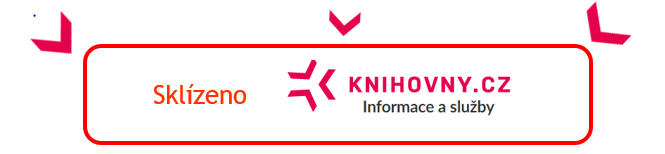 Souborný katalog - charakteristika
souhrn bibliografických záznamů fondů knihoven, které se podílejí na tvorbě konkrétního souborného katalogu 
podává informaci, ve které ze zúčastněných knihoven se konkrétní dokument nachází
k informaci o umístění dokumentu v určité knihovně slouží sigla (lokační značka)

Souborný katalog ČR: www.caslin.cz  od roku 1995
(heterogenní souborný katalog)
Souborné katalogy v ČR
Heterogenní (různé knihovní systémy, různé typy  knihoven)
Homogenní (jeden konkrétní knihovní sytém , knihovny stejného typu)
Přispívající knihovny  na  mapě
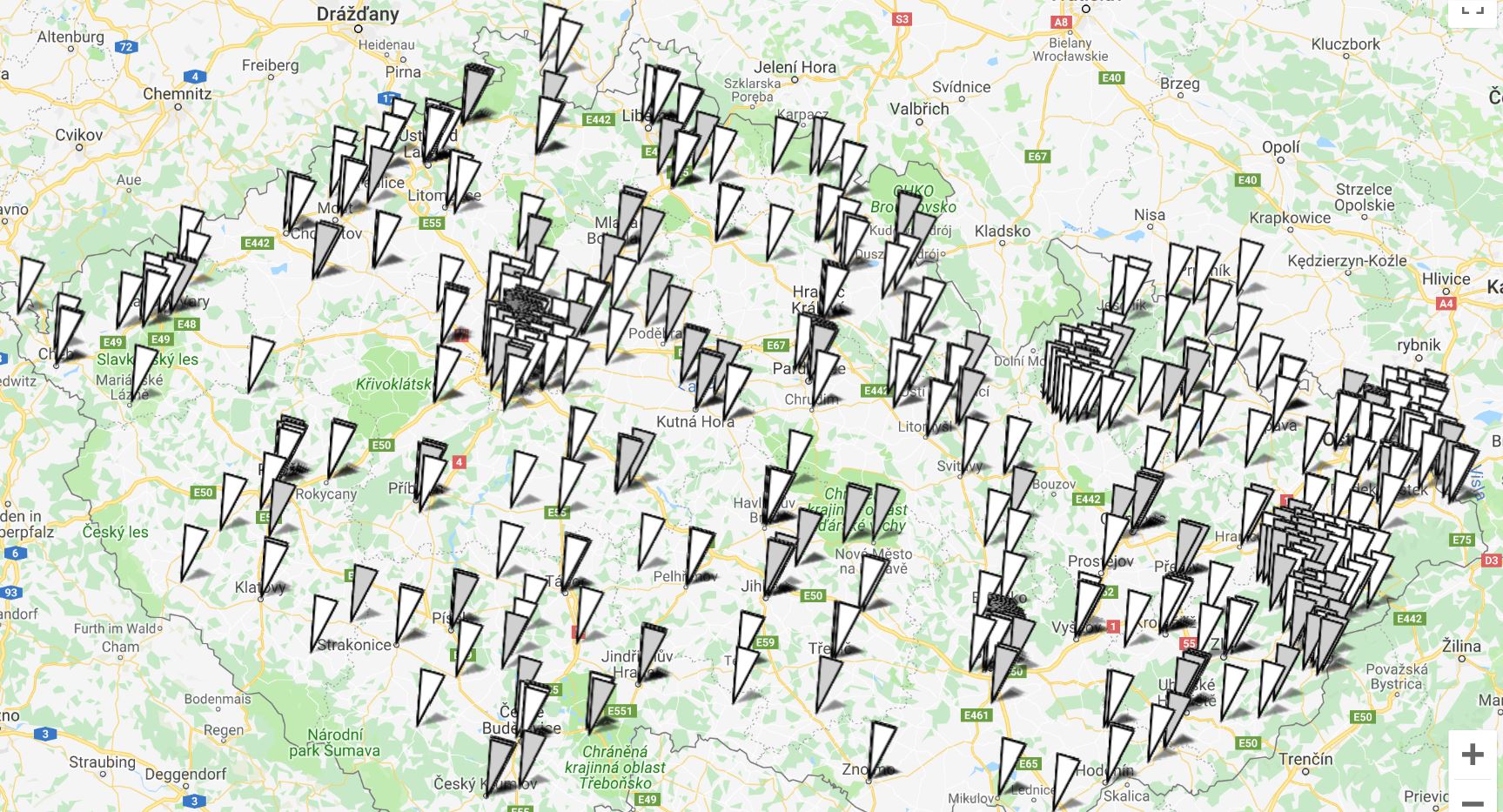 Souborný katalog ČR  (báze SKC)
Typy  knihoven
Knihovní systémy
Aleph
ALMA
ARL
Koha
Tritius
Clavius
Verbis 
Medvik/Dawinci  (NLK Praha)
Marcipán (Městská knihovna Praha)
krajské knihovny
městské knihovny
obecní knihovny
vysokoškolské knihovny 
knihovny výzkumných ústavů včetně  AVČR
knihovny galerií a muzeí 
knihovny kulturních institucí
knihovny státní správy
lékařské knihovny
církevní knihovny
školní knihovny
ostatní specializované knihovny
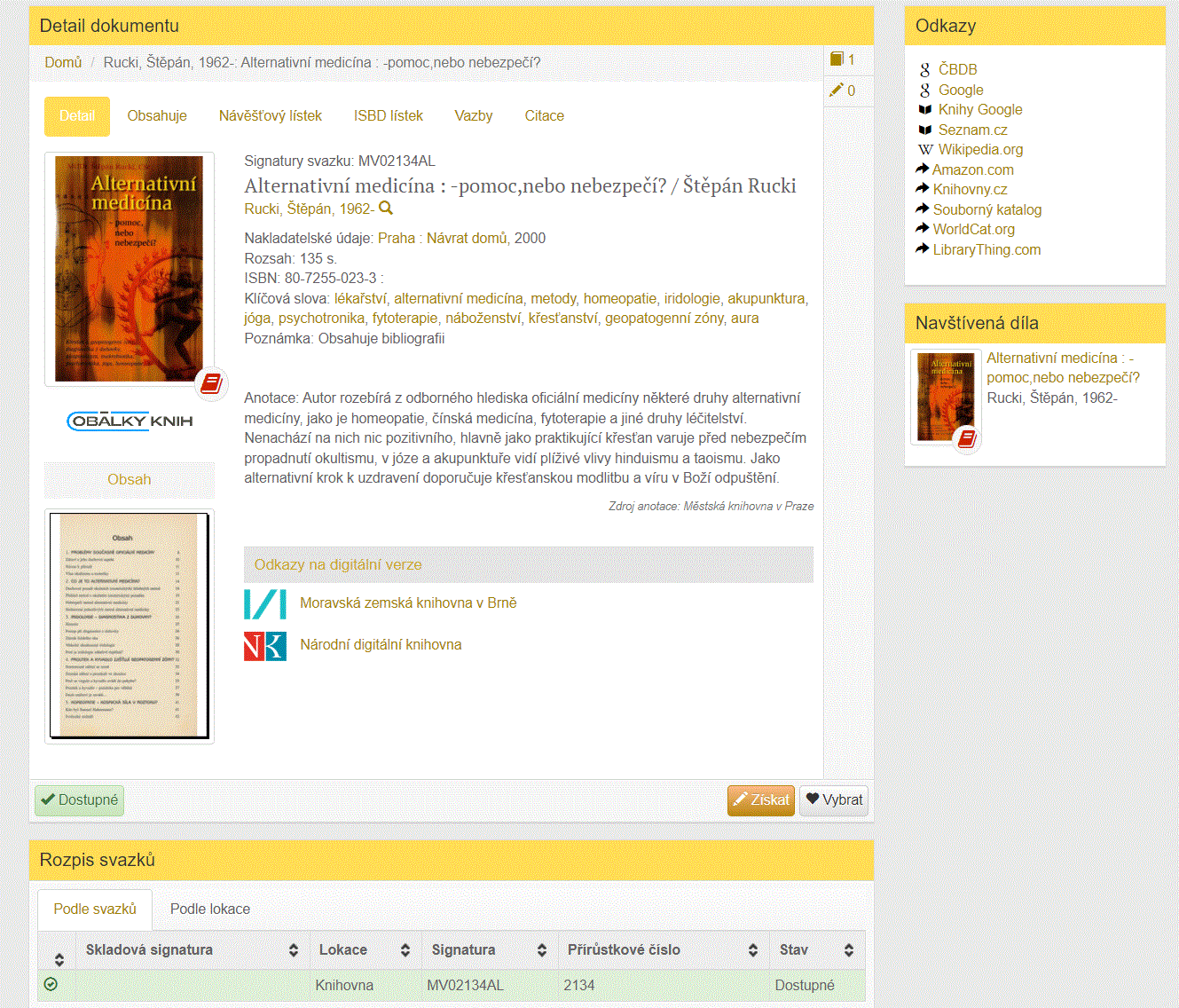 Souborné katalogy v ČR
SK ČR  - Aleph 500
Portál pražských knihoven -Tritius
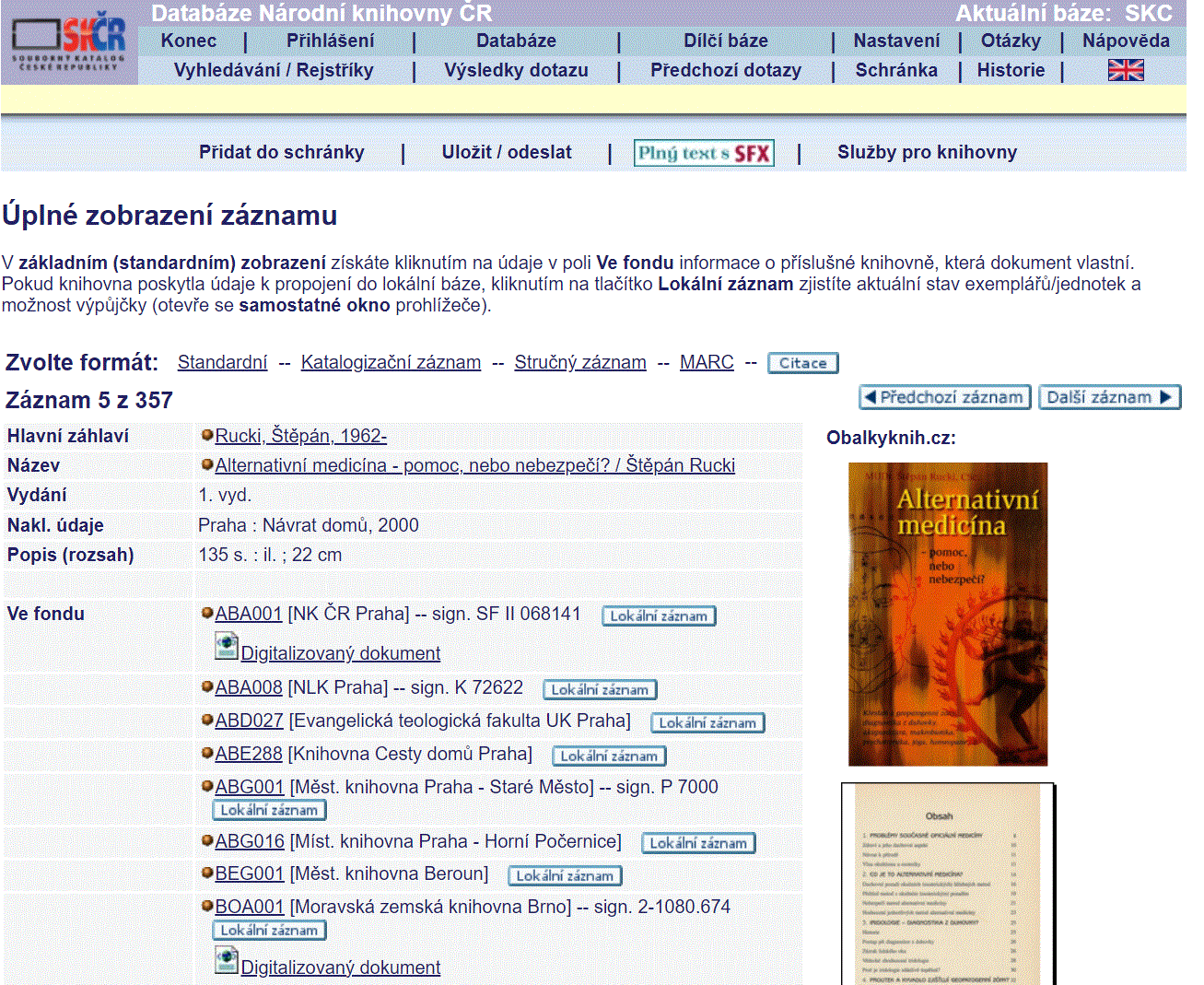 Vyhledávání
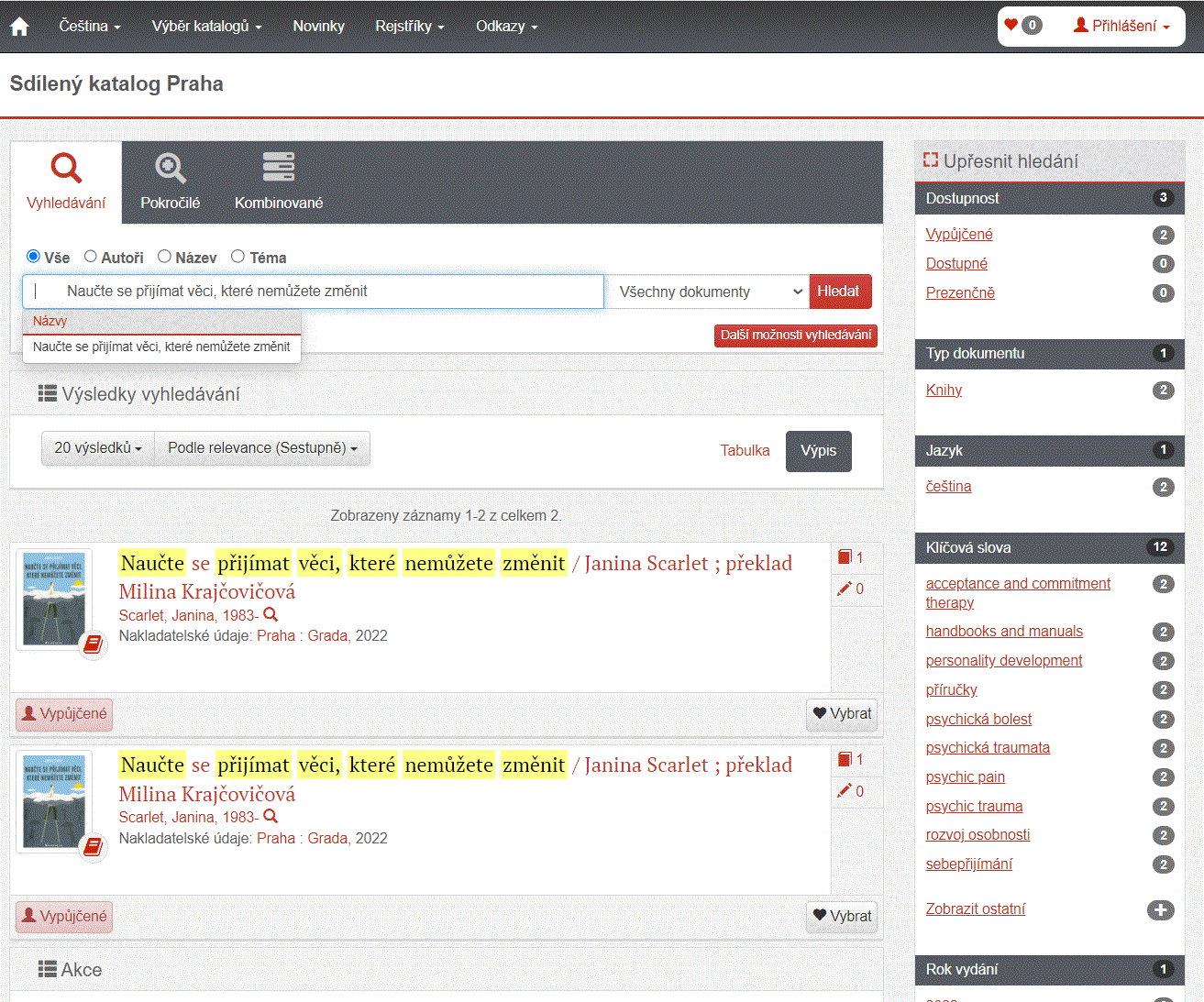 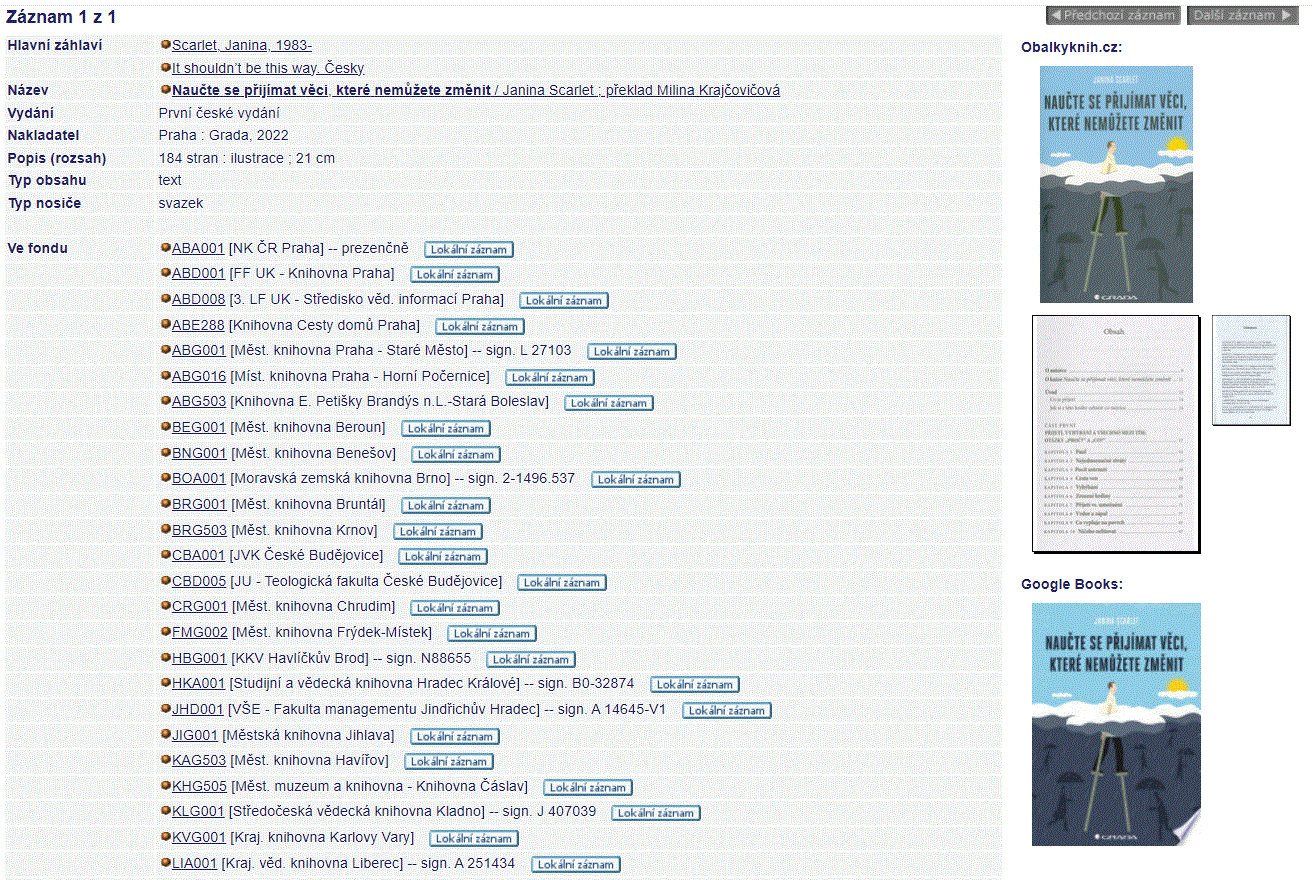 Souborný katalog  ČR
Souborný katalog ČR zdroj pro:
zjišťování informací o dostupnosti dokumentů 
   cca 8,5 mil záznamů z cca 530 knihoven různých typů 
  (denní sklizně dat / deduplikace)

stahování záznamů 
(deduplikace, kontrola kvality dat  na vstupu, zpětná vazba do knihoven / školení včetně školení katalogizačních pravidel + projekt  CENTRAL (zrychlení  katalogizace beletrie) 

akvizici / vyřazování  fondů
   (… denní sklizně dat …) 

rešerše
   (…  preferovány záznamy s věcným zpracováním … kontrola kódovaných polí)
Proč přispívat  do SK ČR ?
některé knihovny mají povinnost přispívat  do Souborného katalogu , který buduje NK ČR  ze zákona  (Knihovní zákon 257/2001 Sb.)
pravidelné přispívání do Souborného katalogu je podmínkou pro přiznání  dotací z  programu VISK.   Tato podmínka platí pro:  
krajské knihovny
 ústřední odborné knihovny
 specializované knihovny s unikátním fondem
 vysokoškolské knihovny
 knihovny pověřené výkonem regionálních funkcí
 městské knihovny působící ve větších městech nad 10 000 obyvatel (např. bývalé okresní knihovny, které nevykonávají regionální funkce) –např.  Místní veřejná knihovna Praha 9 – Horní Počernice – sigla ABG016
zviditelnění knihovny - např. Knihovna Cesty  domů – sigla ABE288
Jak přispívat  do SK ČR :https://www.caslin.cz/caslin/spoluprace/jak-prispivat-do-sk-cr/dodavani-dat/jak-zacit-prispivat
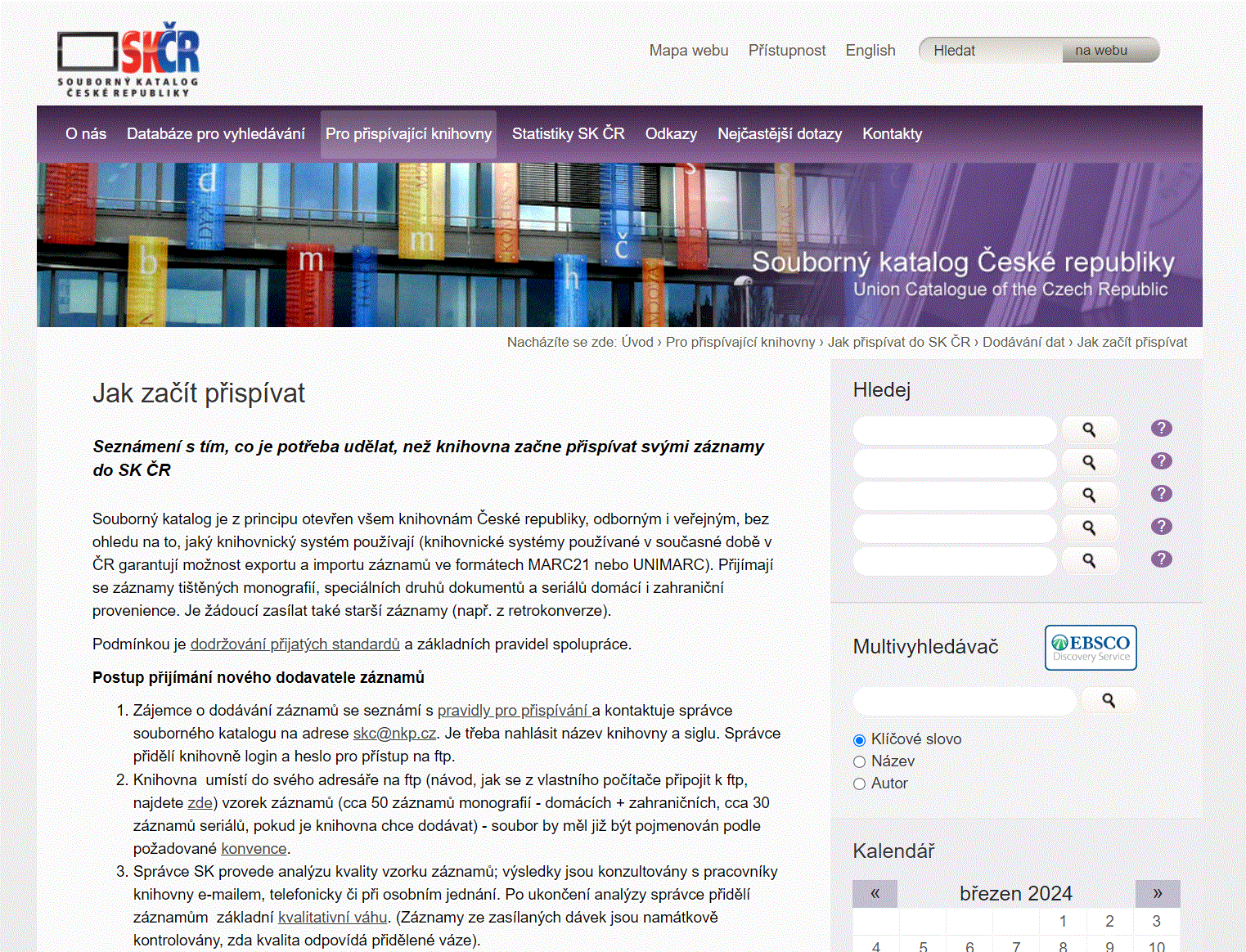 Co je třeba dodržovat ? STANDARDY
výměnný formát MARC 21  standard pro jmenné zpracování – ISBD
pravidla pro jmenné zpracování – od 2015 RDA ( dříve  AACR2 - pro retrokonverzi  stále platí)
pro věcné zpracování - notace MDT /konspekt 
Instrukce – MINIMÁLNÍ ZÁZNAM pro SK
   stanoví strukturu a obsah záznamu 
k dispozici od počátku sběru dat  
		tištěné monografie (1994 návrh, 1996 schválení)
		speciální dokumenty (1998 návrh, 1999 schválení)
		tištěné seriály (1998 návrh, 1999 schválení)
  https://www.nkp.cz/o-knihovne/odborne-cinnosti/zpracovani-fondu/katalogizacni-politika/minimalni-doporucene-zaznamy-rda-marc-21
Doporučujeme  :
Metodické příručka – KATALOGIZACE PODLE  RDA VE FORMÁTU MARC 21-tištěné a elektronické monografie -katalogizace na úrovni minimálního/doporučeného záznamu
file:///C:/Users/SVOBOD~1/AppData/Local/Temp/MetodikaRDA_%20MARC21_verze190301_JS-opr.pdf

materiály  za školení :  https://www.caslin.cz/caslin/o-nas/prezentace-o-soubornem-katalogu-cr/rok-2019/skoleni-rda-3.-4.10  
  (Školení RDA (4 dny)na podzim 2019  pořádal SK ČR / lektor  PhDr. H. Vochozková)
Kdo Vám poradí?
Katalogizační politika na www stránkách NK ČR: https://www.nkp.cz/o-knihovne/odborne-cinnosti/zpracovani-fondu/katalogizacni-politika/standard1
Najdu tam: příručku, e-learning, dotazy ke katalogizaci, …
Pracovní skupiny – zástupci všech krajů, některých oborových knihoven a VŠ knihoven: https://www.nkp.cz/o-knihovne/odborne-cinnosti/zpracovani-fondu/katalogizacni-politika/katalogizacni-politika/clen-sk
Najdu tam jména a kontakty na členy PS: pro jmenné zpracování, věcné, seriály, speciální dokumenty, pro SK, pro staré tisky
(převzato  z prezentace PhDr. Jaroslavy Svobodové z 11. výročního semináře SK ČR  z roku 2018 )
CIP – Katalogizace v knize
Jednou z odborných aktivit, kterou Národní knihovna ČR vykonává, je zpracování tzv. CIP záznamů (Cataloguing in Publication) pro nakladatele a vydavatele. Činnost agentury CIP v ČR zajišťuje odbor zpracování fondů, oddělení jmenného zpracování.
co je CIP
podklady pro zpracování CIP záznamu
O.K. - Ohlášené knihy
příklady katalogizačních záznamů
Kontakt: Pavla Kolaříková, Kamila HrodkováTel.: 221 663 298e-mail: cip@nkp.cz* e-mailem lze zaslat soubor o velkosti max. 10MB, pro větší soubory je možné využít např. úschovnu
Katalogizace v knize
Záznam v SK ČR
Doporučujeme  : Stahování  záznamů
Je-li záznam  zpracovaný  jinou knihovnou v ČR  -  stahuji záznam  přes protokol Z39.50 
Přístup přes  Z39.50  k databázím NK ČR  včetně SK ČR http://aleph.nkp.cz/web/Z39_NK_cze.htm

  (V SK ČR téměř 8,5  milionů záznamů z cca 530 knihoven)
projekt  CENTRAL
Městská knihovna v Praze s podporou Ministerstva kultury ČR a ve spolupráci s Národní knihovnou ČR od roku 2019 realizuje projekt CENTRAL, který má za cíl zrychlit katalogizaci novinek beletrie vycházející v největších nakladatelstvích na českém knižním trhu při zachování úplné úrovně zpracování.
přísná kontrola kvality záznamů před přijetím do báze ČNB
záznamy z MěK Praha  do SK  ČR jsou sklizeny 4x  denně 
záznamy  vícesvazkových  děl -   nabízeny  záznamy  zpracované „se  shora“ i po jednotlivých  svazcích
Při stahování záznamů  nemusí být nabídnut  jen jeden záznam
Duplicity  v  SK ČR  -   proč  vznikají ?
Žádoucí stav na 1 konkrétní dílo / 1 záznam
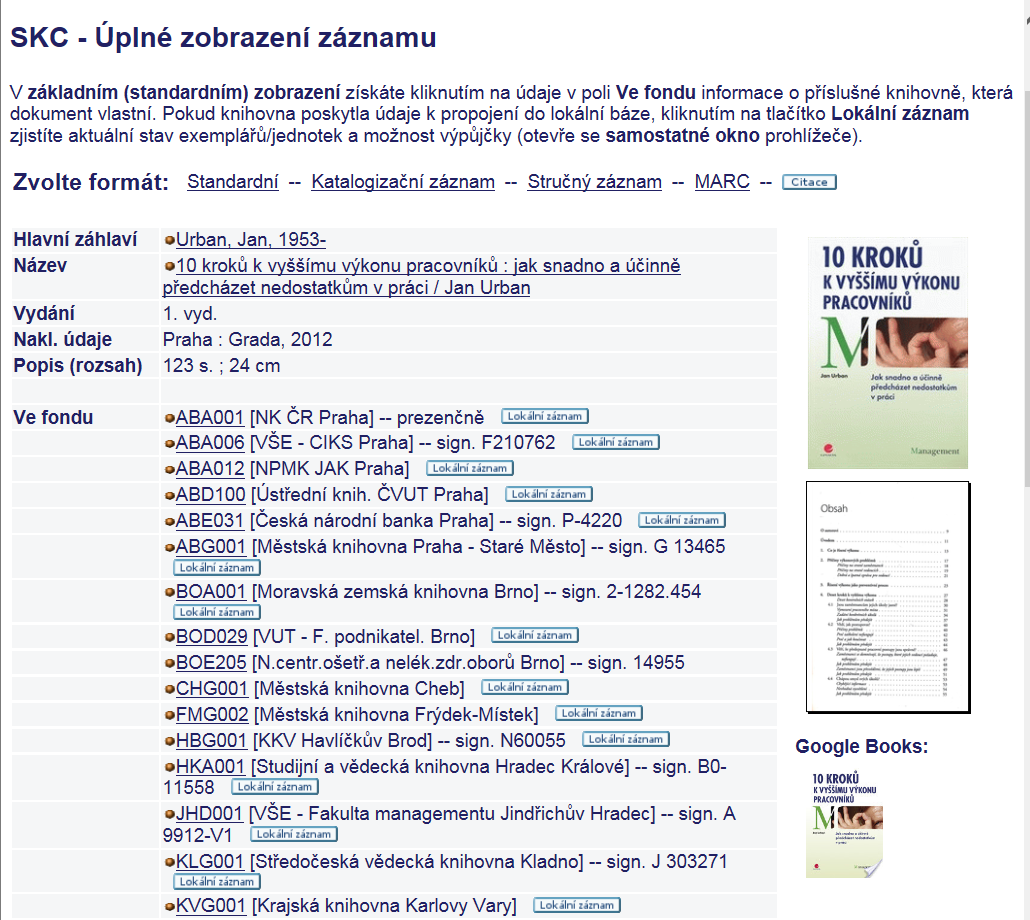 …ale realita někdy vypadá takto : 
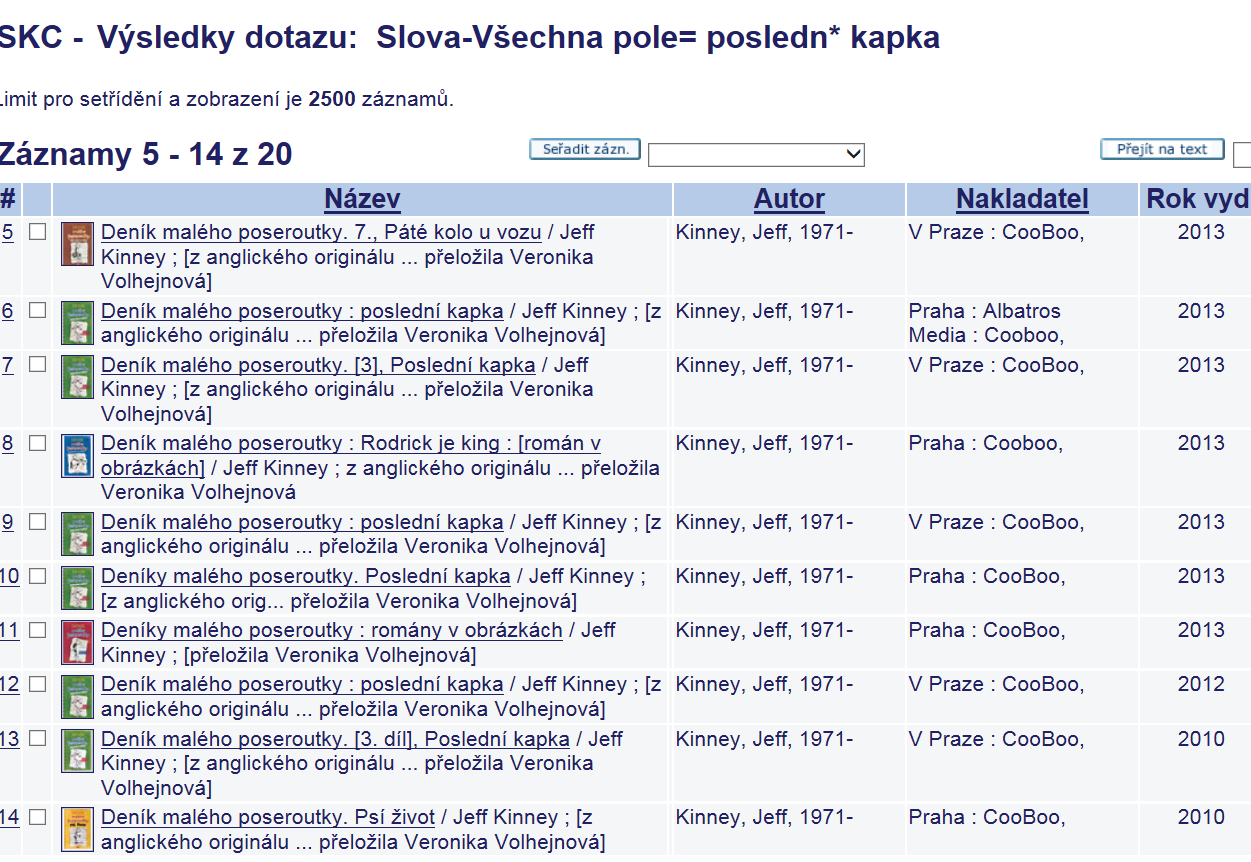 Duplicity v SK ČR vznikají při odlišném zápisu následujících údajů v záznamech:
ISBN / č.ČNB
Hlavní záhlaví
Názvové údaje
Rok vydání / Dotisk
Rozsah
Nebo když je dokument  zpracován jako : 
Jiný druh dokumentu
Vícesvazkové dílo / po jednotlivých dílech
Deduplikační klíče
K automatickým deduplicacím v SK ČR slouží deduplikační klíče. Automaticky se deduplikuje cca 75 % přijatých záznamů. 

Klíč 1  
ISBN (020) nebo čČNB  (015), názvové údaje (245 a,n,p),  rok vyd. 260c/264c/008, rozsah (300a - nejvyšší číslo)
Klíč 2 
Hlavní záhlaví (1xx), názvové údaje (245 a,n,p),  rok vyd. 260c/264c/008, rozsah (300a - nejvyšší číslo)
Kvalita záznamů v SK ČR – velice různorodá
Výsledky retrokonverze
velmi stručné údaje / údaje nepostačují 
vždy k automatickému odstranění duplicit
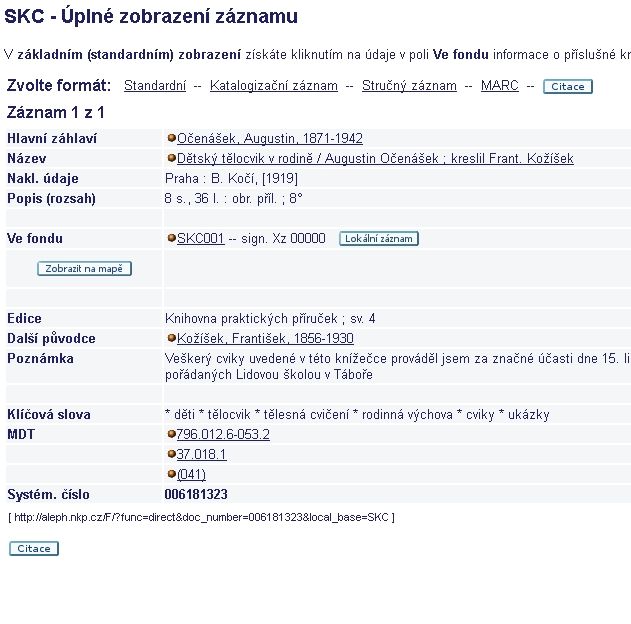 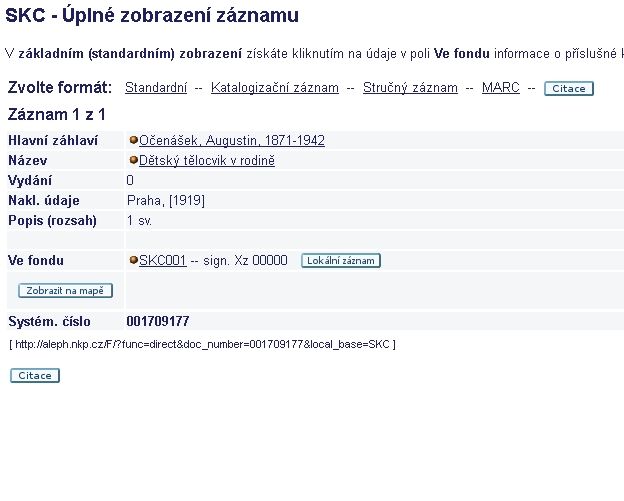 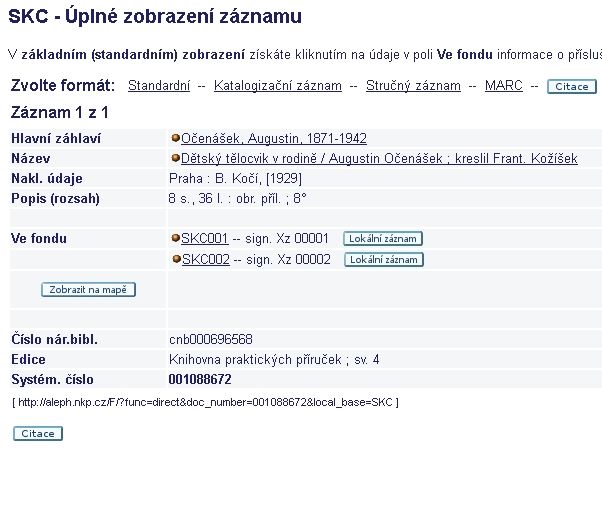 Pár příkladů chyb, které způsobují duplicity  v SK ČR, které je třeba  řešit  ručně
Uvedení  chybného ISBN  v záznamu = připojení špatné obálky z https://www.obalkyknih.cz/
Příklad – chybně použitého názvu části
název části neslouží pro zápis informace, které dílo následuje !
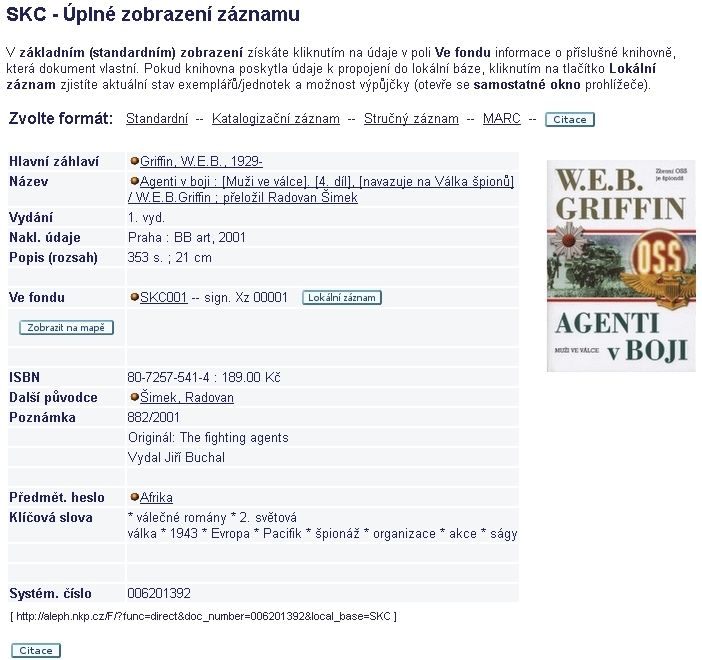 Záměna název/název edice
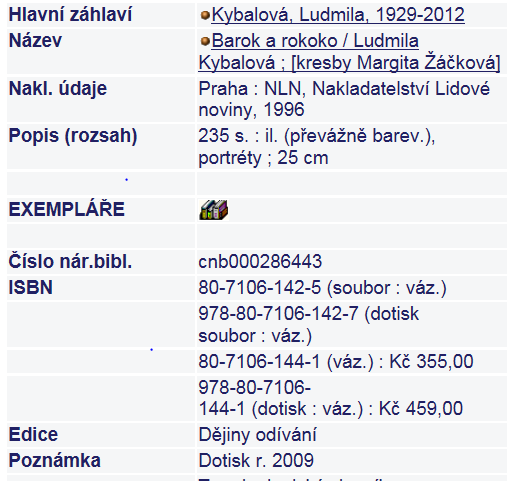 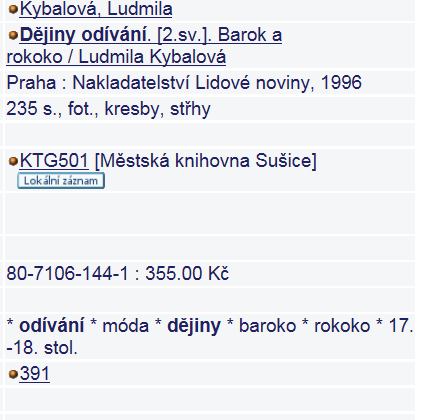 Knižní  cykly  (  aneb kam s těmi  čísly)
Vzhledem k požadavkům knihoven na jednotný a standardizovaný zápis knižních cyklů v bibliografických záznamech schválila PS následující způsob zápisu: kvůli propojení záznamů celého cyklu a jednoduché vyhledatelnosti a uživatelskému komfortu je vhodné přidat pole 787 s indikátory 08, s návěštím „Z cyklu“ v podpoli $i a označením pořadí v podpoli $g. 
příklad
245 10 $a Zaklínač. $n II, $p Meč osudu / $c Andrzej Sapkowski 
246 30 $a Meč osudu 
787 08 $i Z cyklu: $t Zaklínač $g 2 
Podrobná instrukce viz dotaz č. 704
Stále  se   do pole 245 n  přidávají čísla , která tam nepatří 
Hlavní záhlaví
V deduplikačním klíči - jen když není přítomno  ISBN nebo čnb
Příklad : autor neuveden
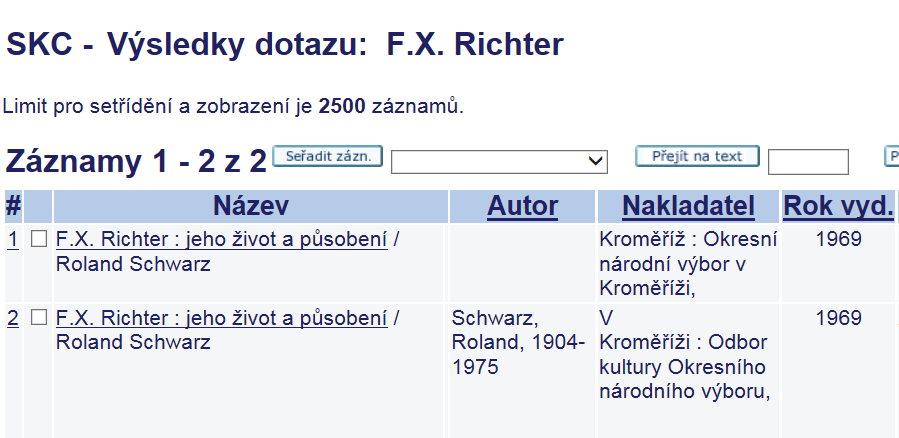 Příklad : autor je uveden, i když být uveden nemá (divadelní programy)
Příklad – různé verze stejného jména
Příklad : uveden jiný autor z více možných (u dramatizace díla na motivy … – správně autor dramatizace)
Vícesvazková  díla – v SKC  tolerované duplicity
Vyhledáváno podle ISBN
V jednom záznamu uvedeno ISBN jiného svazku  (Mi-Pan)
V jednom záznamu údaj z 245 p uveden  v 245b
V jednom  záznamu  chybně interpunkce + neuvedeno 245c + chybí ISBN  souboru 
Jeden záznam – zpracován jednotlivý svazek
1x  zpracováno  správně jako vícesvazkové dílo
Jiný druh  dokumentu  ( LDR)
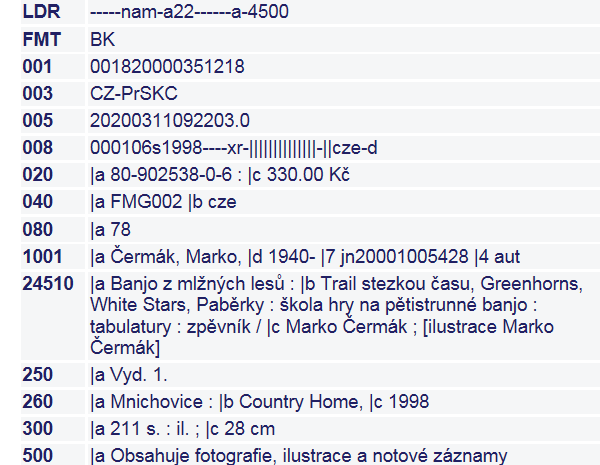 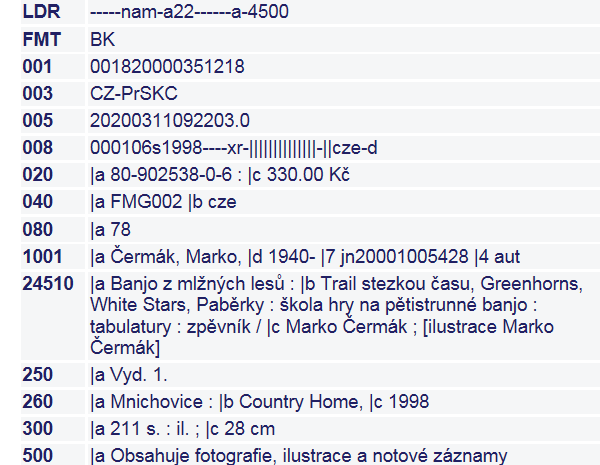 Přispívání  do SK ČR
Dodávání dat DÁVKOVĚ 
	FTP server 
	sklízení dat – OAI protokol

ON-LINE - pomocí interaktivního formuláře
přípis /odpis monografií a speciálních druhů dokumentů
aktualizace periodik 
informace o digitalizaci + URL adresy 
aktualizace dat o knihovně v bázi ADR
	SK ČR zajistí školení na vašem pracovišti (financováno z neVISK9)
Jak přispívat  do SK ČR :
Co je třeba nahlásit pro zahájení testování:
URL OAI provideru
jméno setu
e-mailovou adresu, na kterou má být odesílána zpráva o výsledku sklizně dat
periodicitu sklízení (denní, týdenní, měsíční nebo čtvrtletní)
Př. ABG016 – Místní knihovna  Horní  Počernice
24. listopadu 2023 na  Regionálních  funkcích v Pardubicích – první kontakt ze  strany metodického centra pro regionální funkce MěK Praha
Osobní 1.12. setkání s kolegyněmi  z metodického centra pro regionální funkce ohledně  přispívání obsluhovaných knihoven do SK ČR, vybrána knihovna pro otestování 
během prosince 2023-ledna 2024 e-mailová korespondence (SK ČR/ MC RF/Fa Tritius) - nastavení parametrů pro sklizeň dat a její  otestování + připsání cca 19000  záznamů z ABG016
od 4.2. 2024 pravidelné sklizně a importy  nových přírůstků do SK ČR + statistiky o importech /interval sklizní 1x měsíčně / výsledky  importů  zasílány na region@mlp.cz
Po importu do SKC se vytvoří statistika  na Webuo importu a odešlou dva informativní e-maily
Ukázka statistiky




Výpis chyb :
Identifikační čísla mohou odkazovat na konkrétní záznam do katalogu přispívající knihovny na webu nebo přímo do konkrétního záznamu v modulu katalogizace.
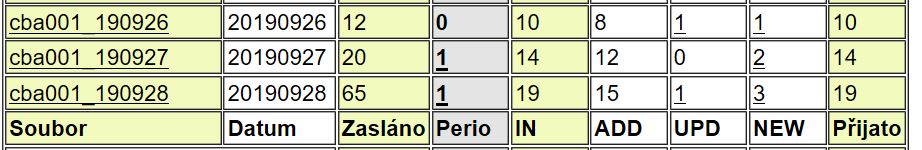 E-maily  zasílané  po importu dat do SKC  (1)předmět: SIGLA - sklizeň pro SKC
Pro import do SKC jsou pripraveny zaznamy za obdobi:  
2019/09/21 - 2019/09/28
SIGLA_190928  -  114
 
Zaznamy k odpisu: 
SIGLA_190928_del  -  0

neplatna hodnota v poli 910: 
000000875 001   L 0253952
000000875 910   L 
000001109 001   L 0257101
000001109 910   L $$aVYG
E-maily zasílané  po importu dat do SKC  (2) předmět: Export a import zaznamu do SKC
Probehl export a import zaznamu do SKC: 
   http://aleph.nkp.cz/web/skc/SIGLA/SIGLAd.htm#abe320_190525
   http://aleph.nkp.cz/web/skc/SIGLA/SIGLAo.htm#abe320_190525_z
 
Zaznamy k oprave: 
- knihy a spec. dokumenty
   http://aleph.nkp.cz/web/skc/SIGLA/SIGLA_190525_m_err.htm
 
Aktualizovane/opravene zaznamy
   http://aleph.nkp.cz/web/skc/SIGLA/SIGLA_190525_z_err.htm
 
Neopravene zaznamy z drivejsich importu: 
   http://aleph.nkp.cz/web/SIGLA/SIGLA_import_err.htm
 
Pravdepodobne duplicity: 
   http://aleph.nkp.cz/web/skc/SIGLA/SIGLA_import_dup.htm
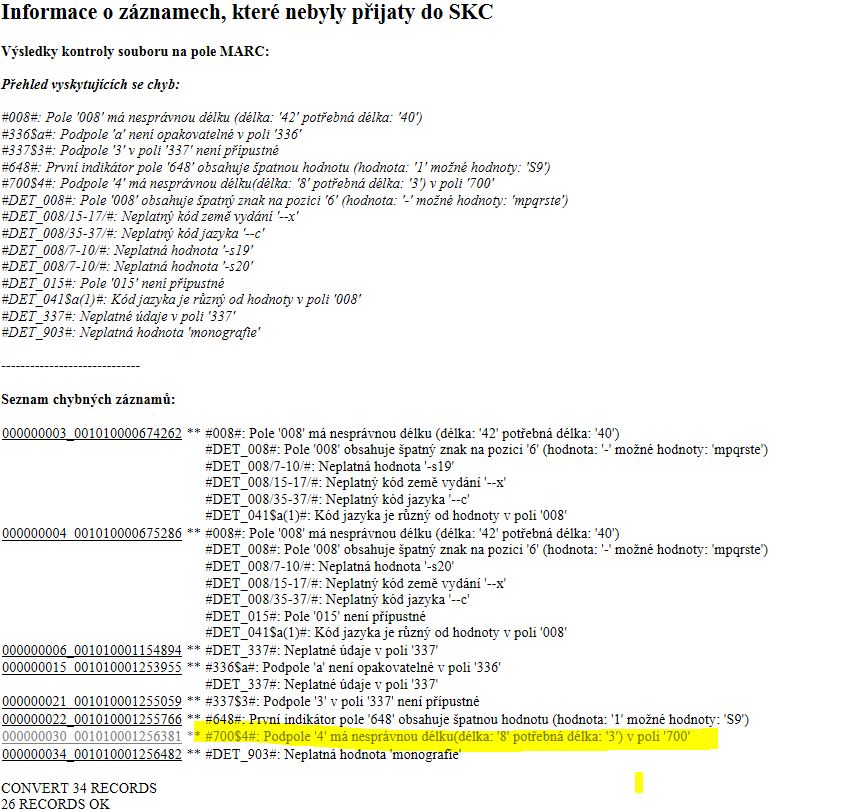 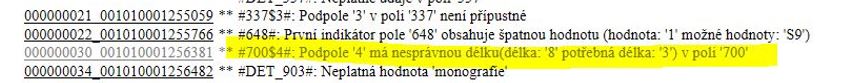 On-line formulář pro aktualizaci dat v SK ČR
NK ČR – Odd. souborných katalogů  spravuje báze:
SKC
8.424.033 
záznamů  českých 
i zahraničních  monografií, seriálů a speciálních druhů dokumentů 
z 530 českých knihoven 
Digitalizovaný dokument připojen k  534.088 záznamům 

https://skc.nkp.cz
ANL
1.985.814 záznamů
článků a statí,
 které jsou obsaženy 
v seriálech a sbornících, vydávaných na území ČR
z 40 přispívajících knihoven
Plný text článku připojen 
 k  609.498  záznamům  

https://aleph.nkp.cz/cze/anl
ADR
(Centrální adresář knihoven a informačních institucí v ČR) 6463 záznamů 
„živých“ knihoven
V současné době nejúplnější zdroj informací 
o knihovnách 
a informačních institucích v ČR

https://aleph.nkp.cz/
cze/adr
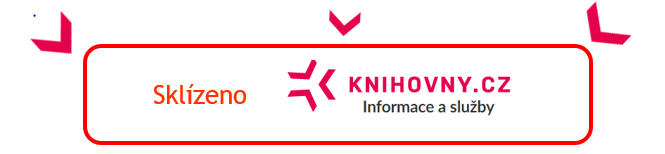 Centrální adresář  knihoven a informačních institucí v ČR  - pravidelná aktualizace údajů
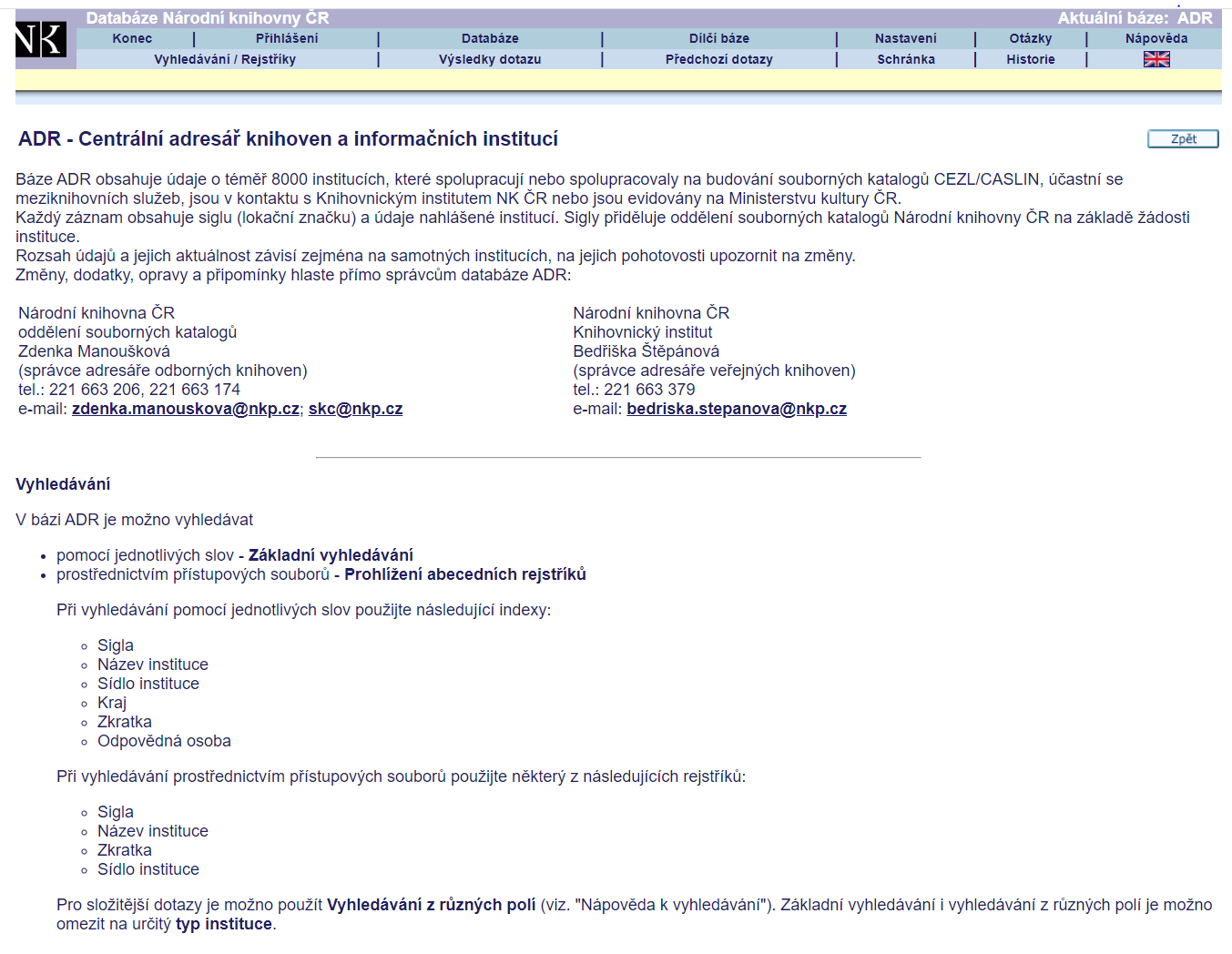 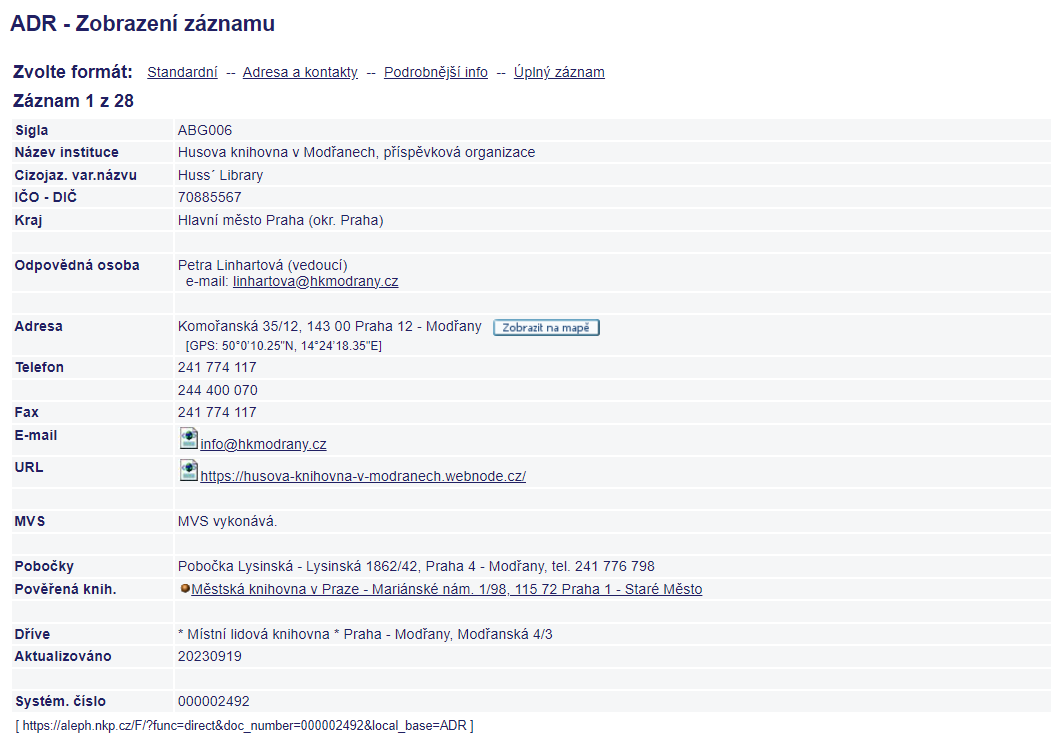 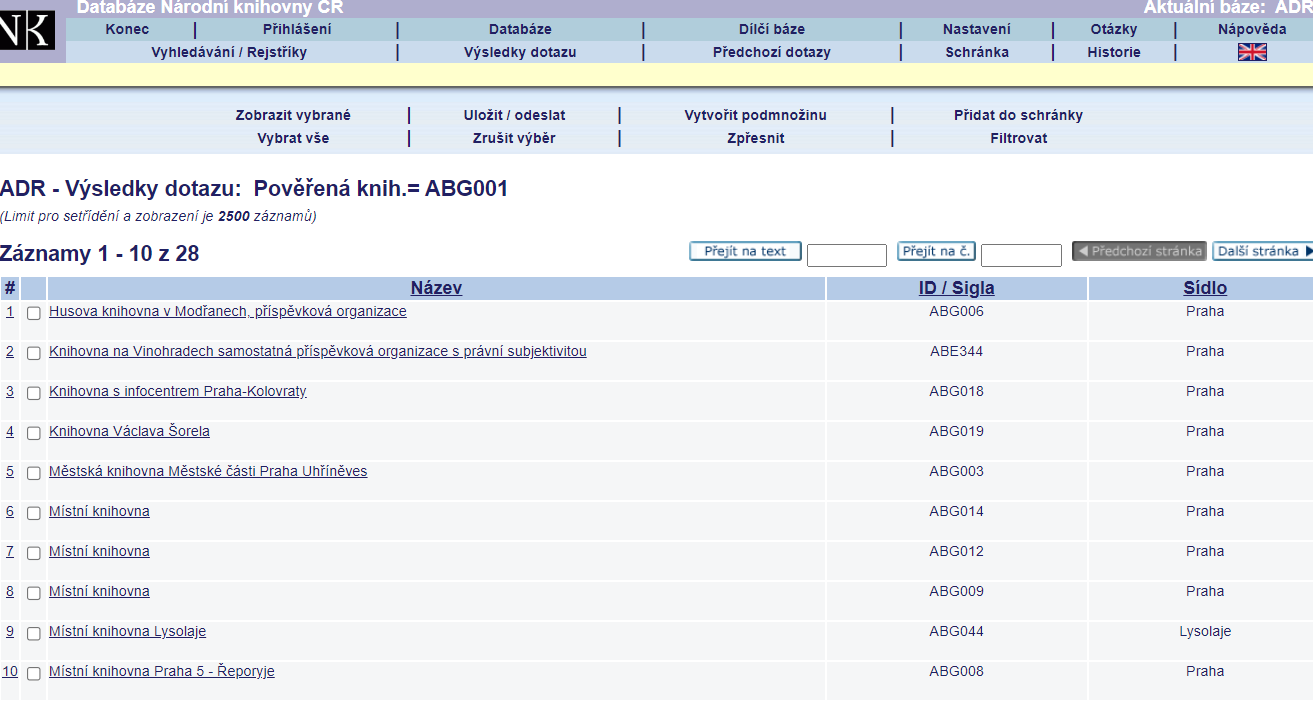 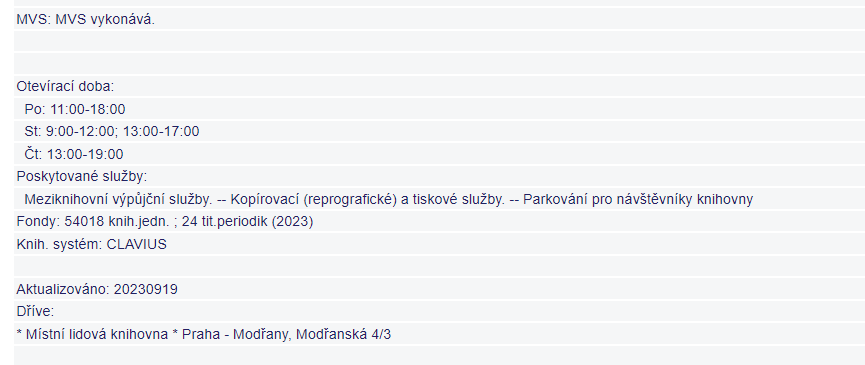 On-line  aktualizace dat v bázi ADR
Adresář  na
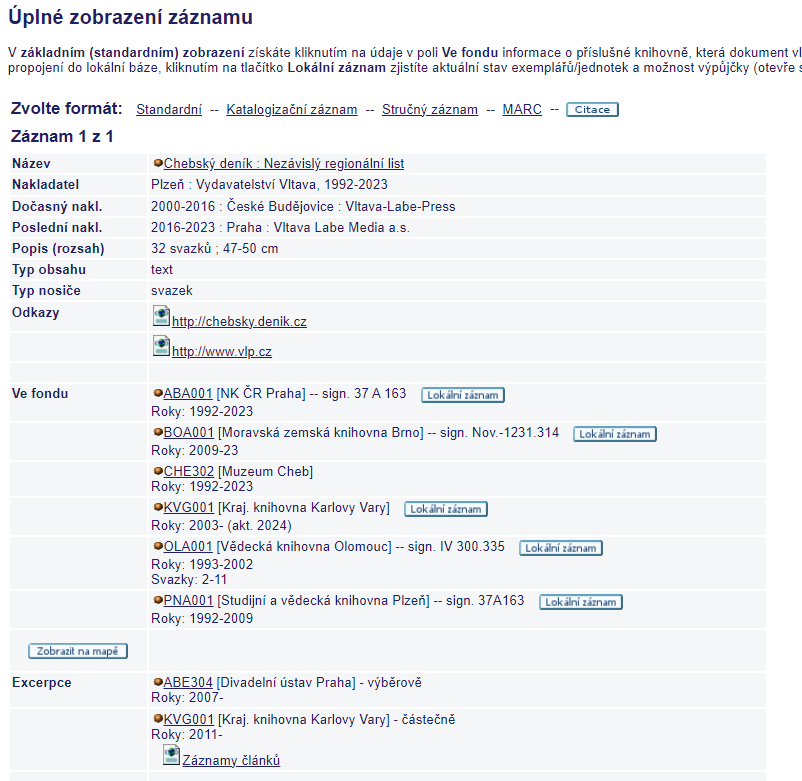 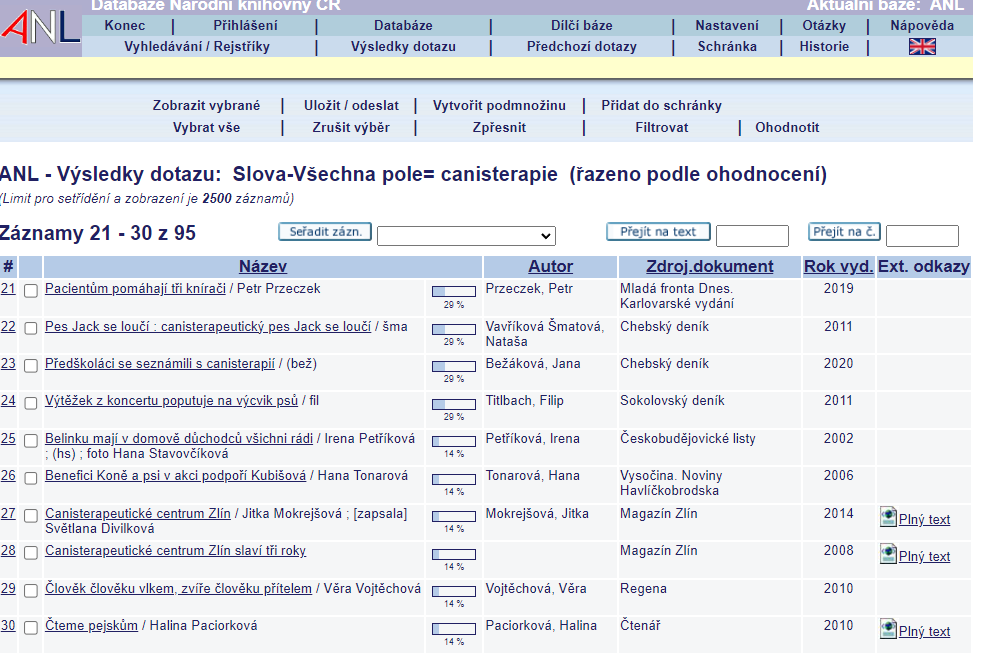 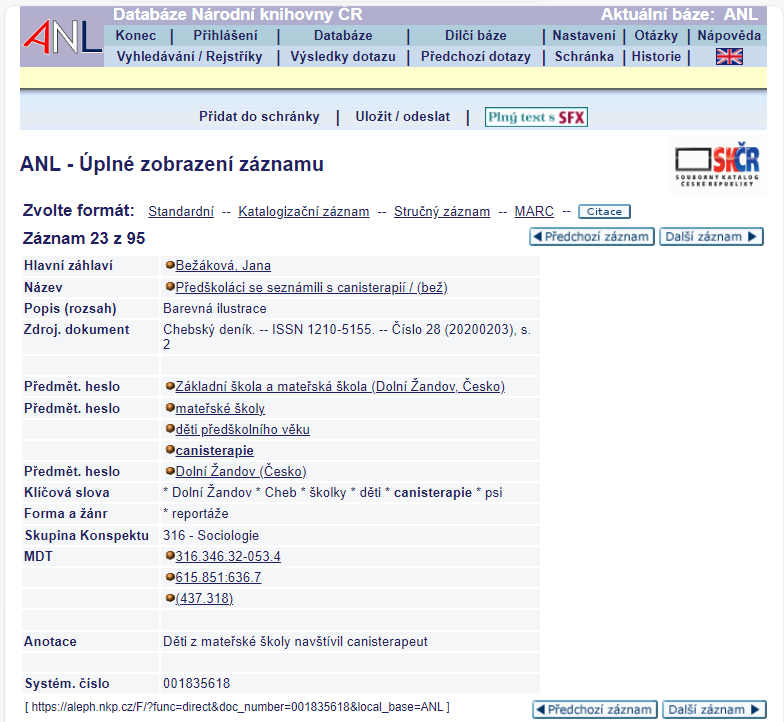 Báze ANL - Články v českých novinách , časopisech a sbornících
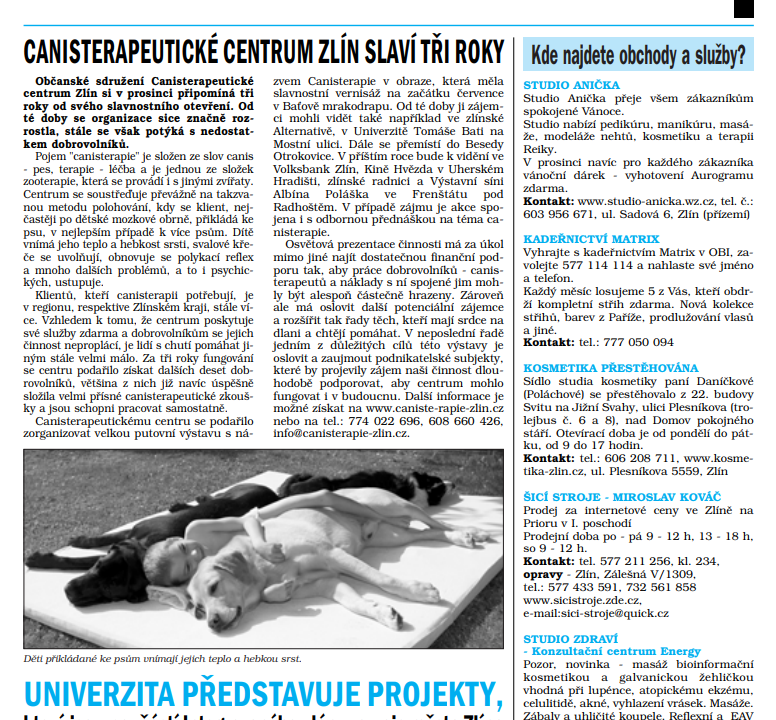 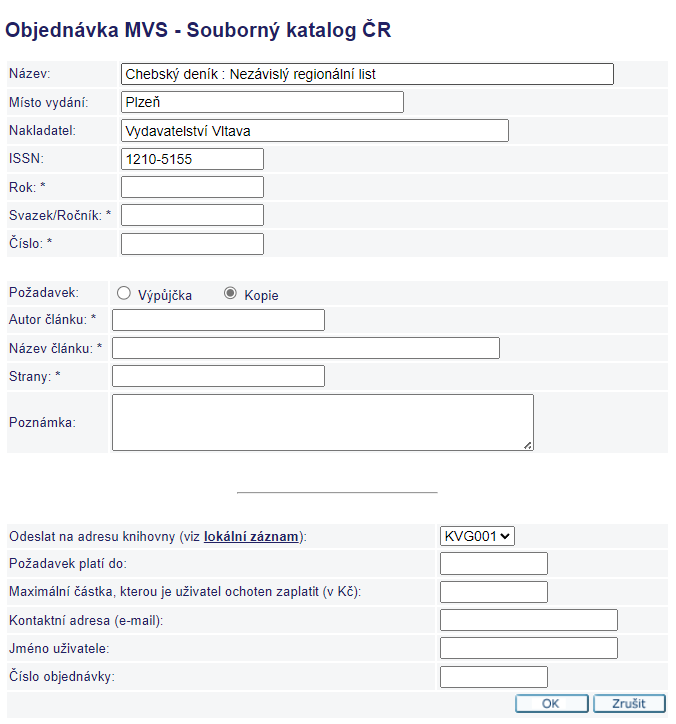 MVS v prostředí  SK ČR
Doporučení na závěr
Šetřete se!
Pokud máte odkud, stahujte záznamy.
Když záznamy stahujete, neupravujte je.
Pokud nemáte odkud stahovat nebo svědomí  Vám nedovolí ponechat záznamy, tak jak jsou, dodržujte  STANDARDY
Mějte v Adresáři  aktuální údaje o Vaší knihovně.
Děláte-li rešerši, nezapomeňte  na bázi ANL
Děkuji  za pozornost
PhDr. Eva Svobodová Národní knihovna ČR
eva.svobodova@nkp.cz